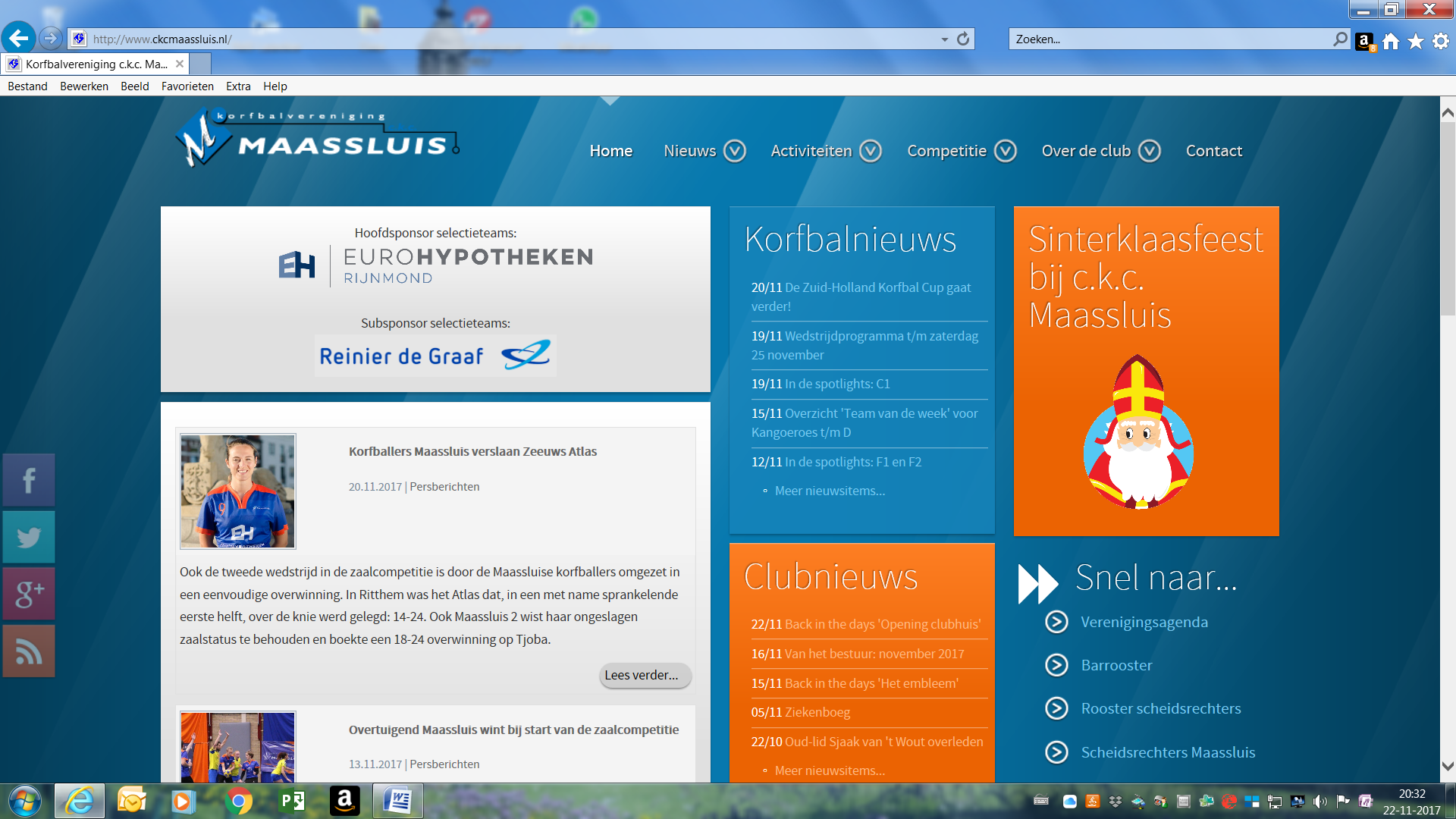 Competitie 2.0
Herstructurering competitie
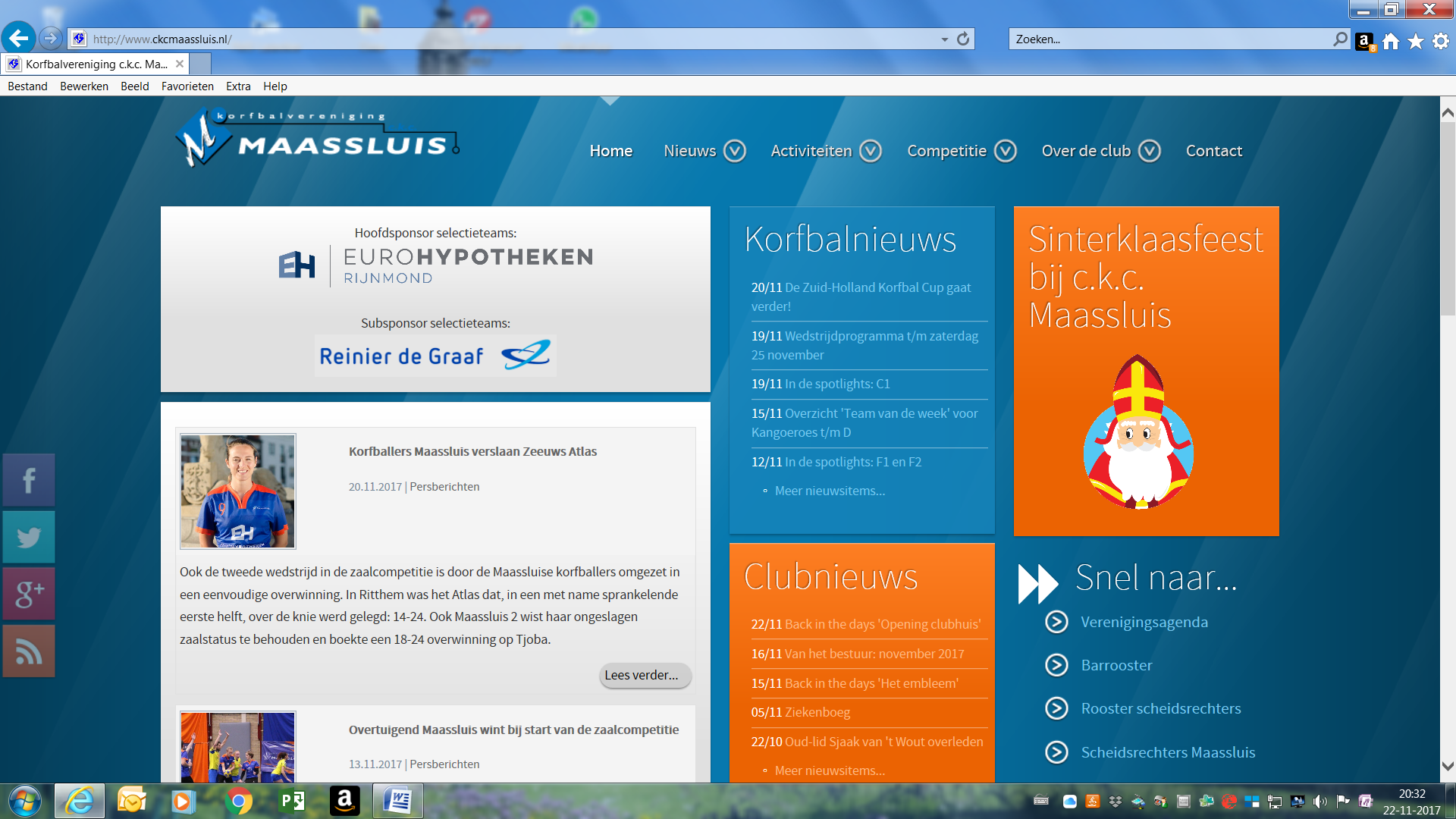 De drie pijlers van Competitie 2.0
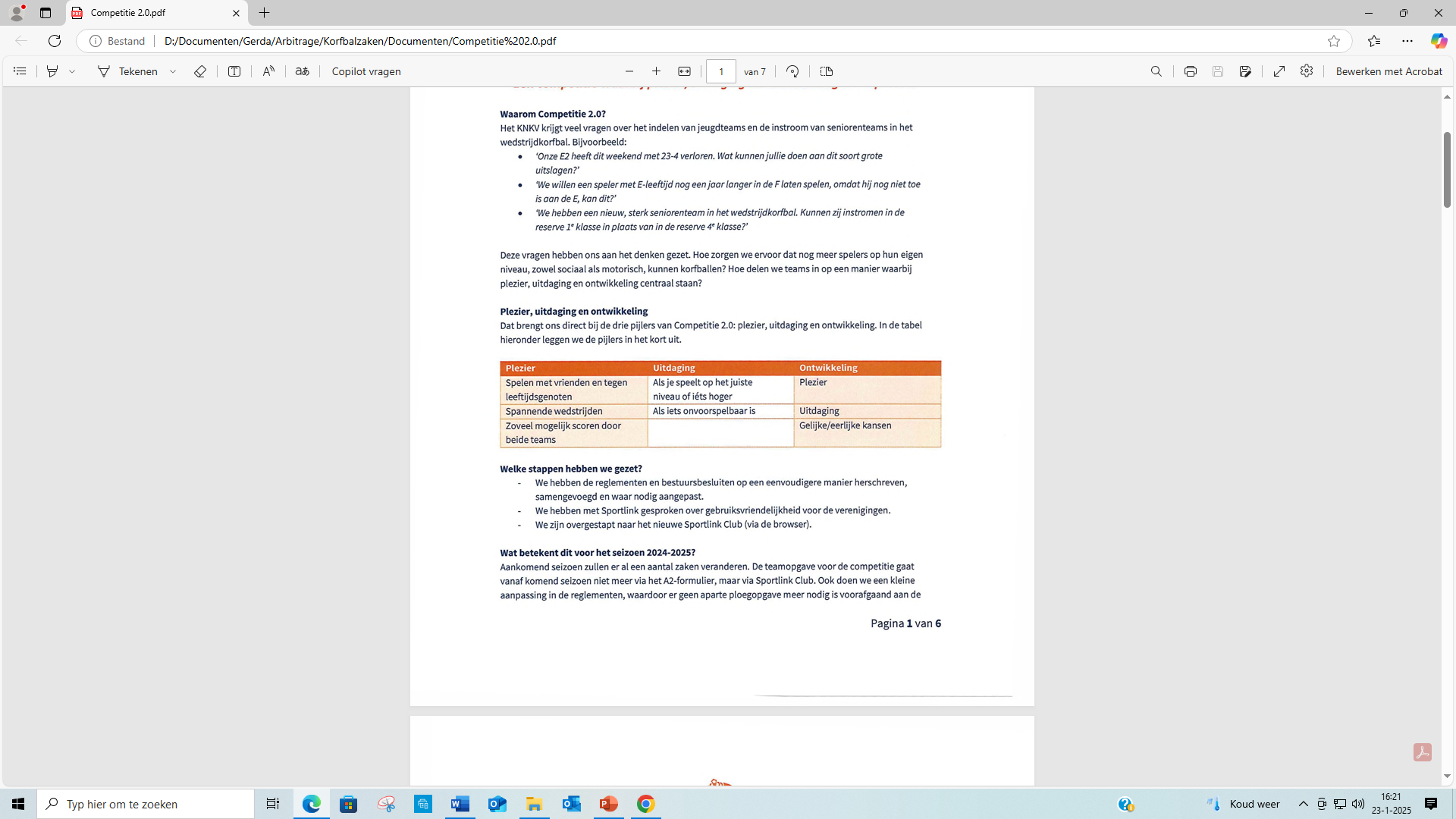 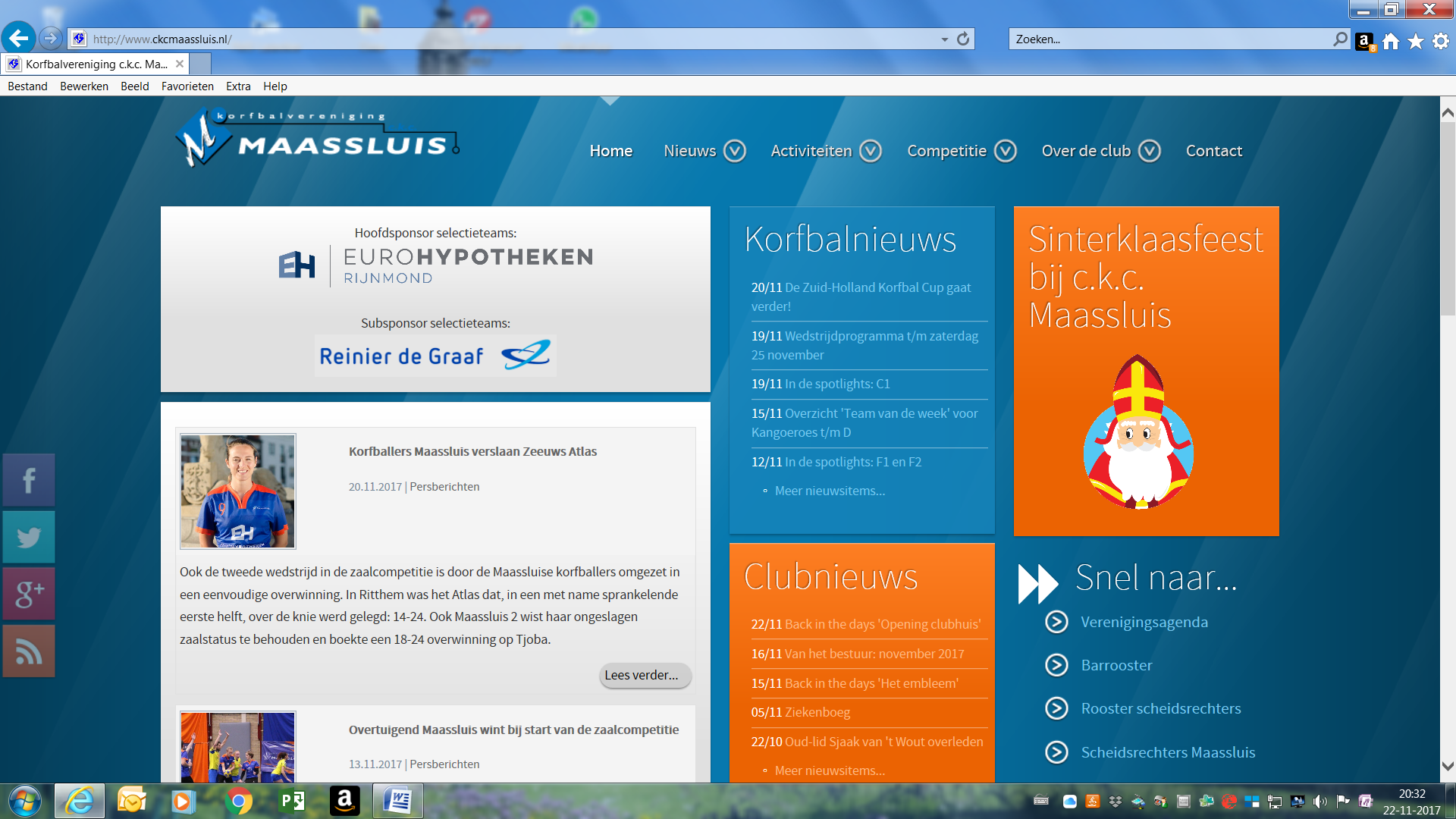 Benamingen en teamaanduidingen

Nu gebruiken we de benamingen ‘Topkorfbal’, ‘Wedstrijdkorfbal’ en ‘Breedtekorfbal’.

              
              De naam ‘Topkorfbal’ blijft bestaan, maar:

‘Wedstrijdkorfbal’ wordt ‘A-categorie’
‘Breedtekorfbal’ wordt ‘B-categorie’
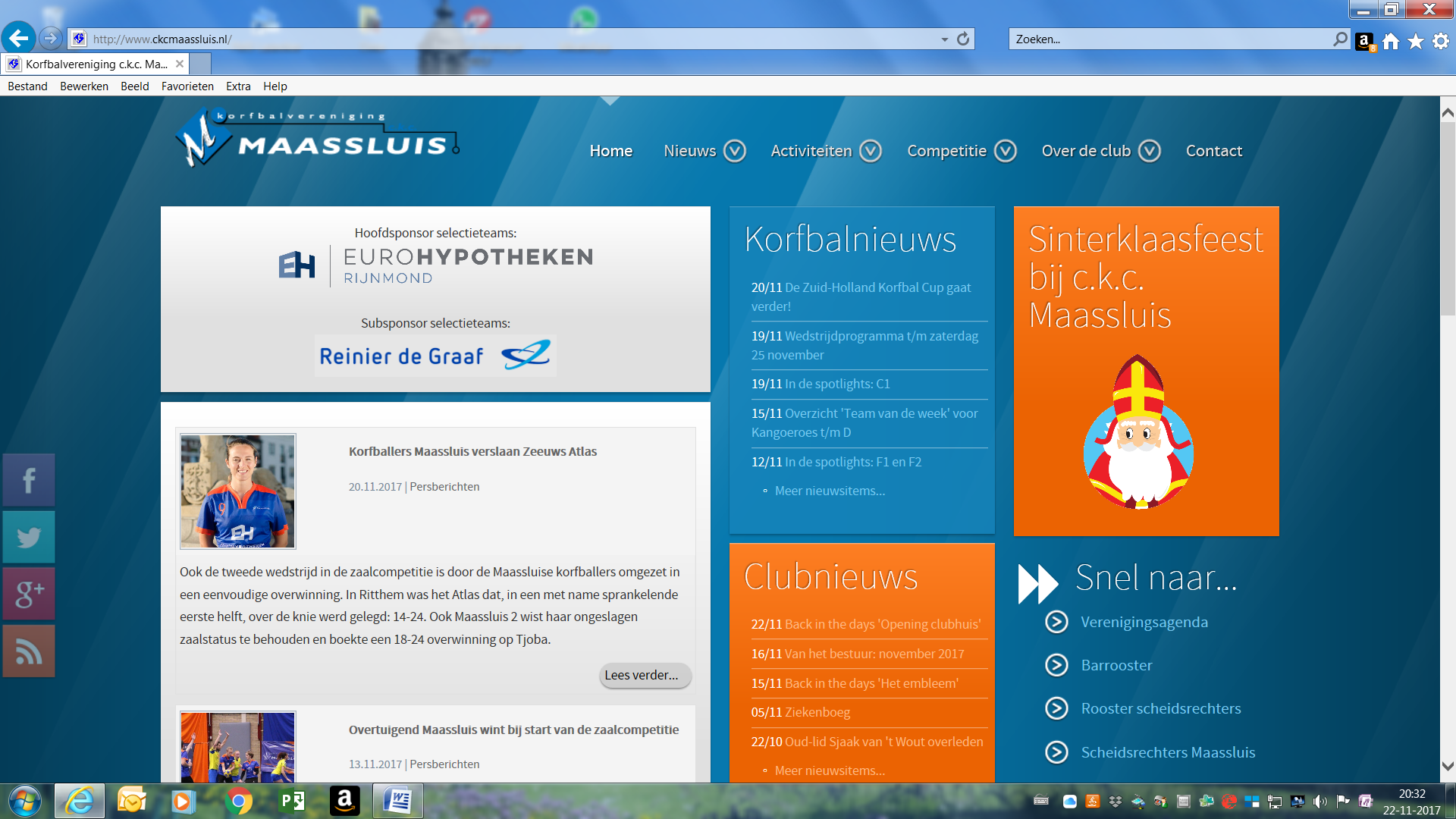 Teamindeling B-categorie

Het afstappen van het leeftijdsdenken in de B-categorie, wordt mogelijk, doordat er een ‘bandbreedte’ wordt ingevoerd:

Teams worden ingedeeld met een maximaal leeftijdsverschil (de ‘bandbreedte’) tussen de jongste en de oudste speler.

Deze bandbreedte is:
Maximaal 2 jaar bij 4-tallen
Maximaal 3 jaar bij 8-tallen

Vanaf een gemiddelde leeftijd van 9,0 mag een 8-tal worden gevormd.

Het KNKV bepaalt n.a.v. de gemiddelde leeftijd in welke ‘kleur’ er gespeeld gaat worden.
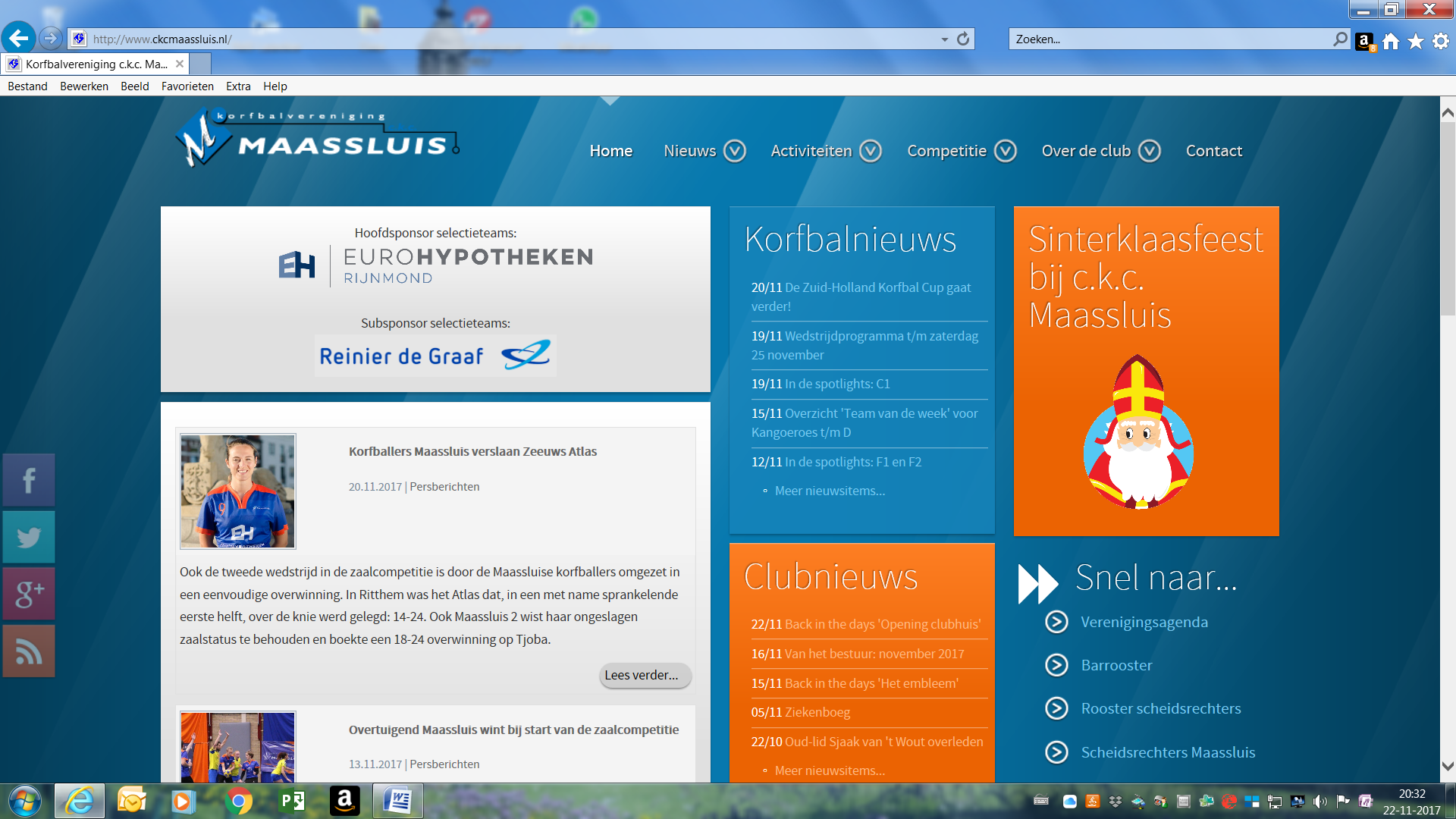 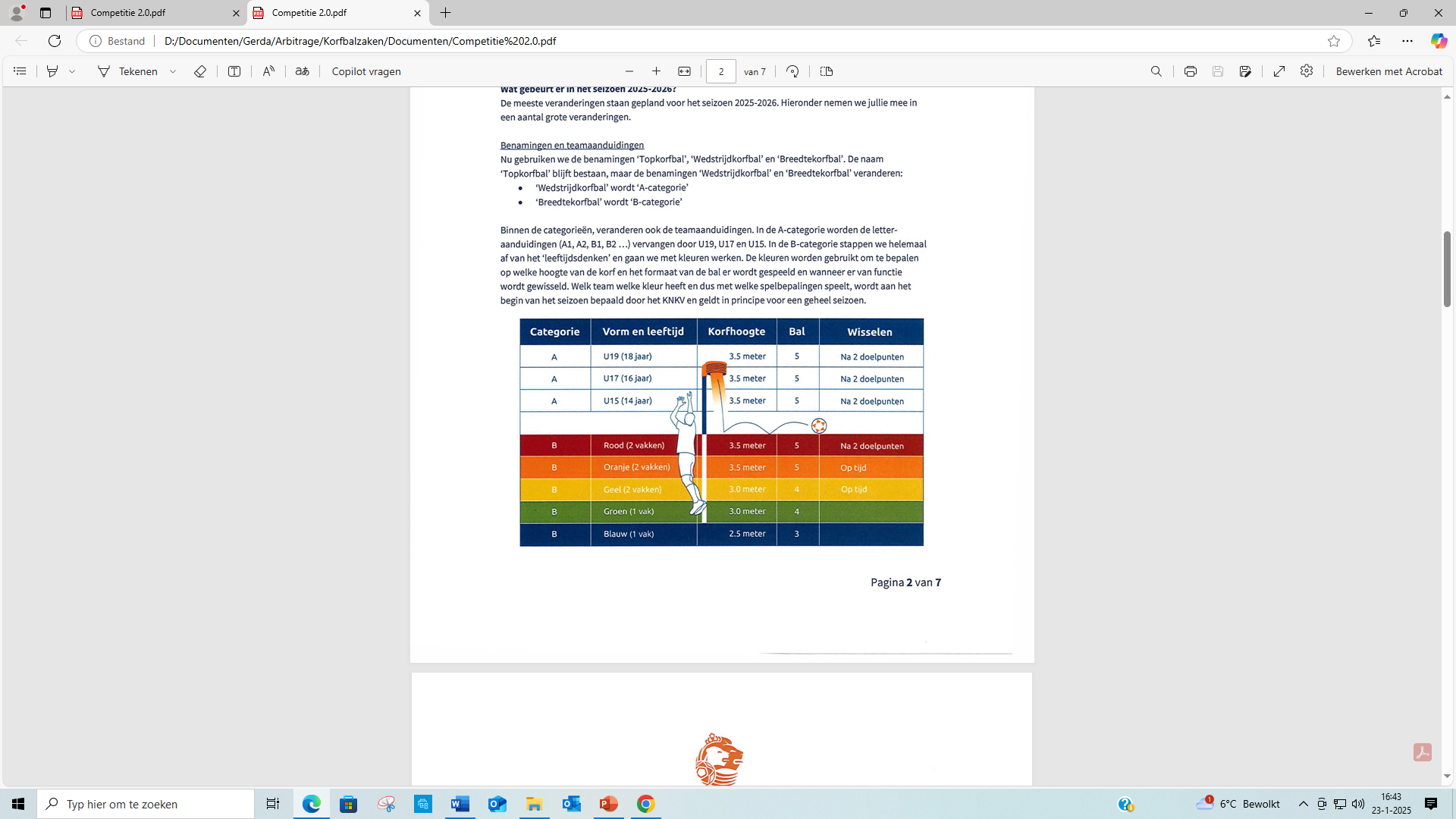 In de B-categorie stappen we helemaal af van het ‘leeftijdsdenken’ en wordt er met kleuren gewerkt.
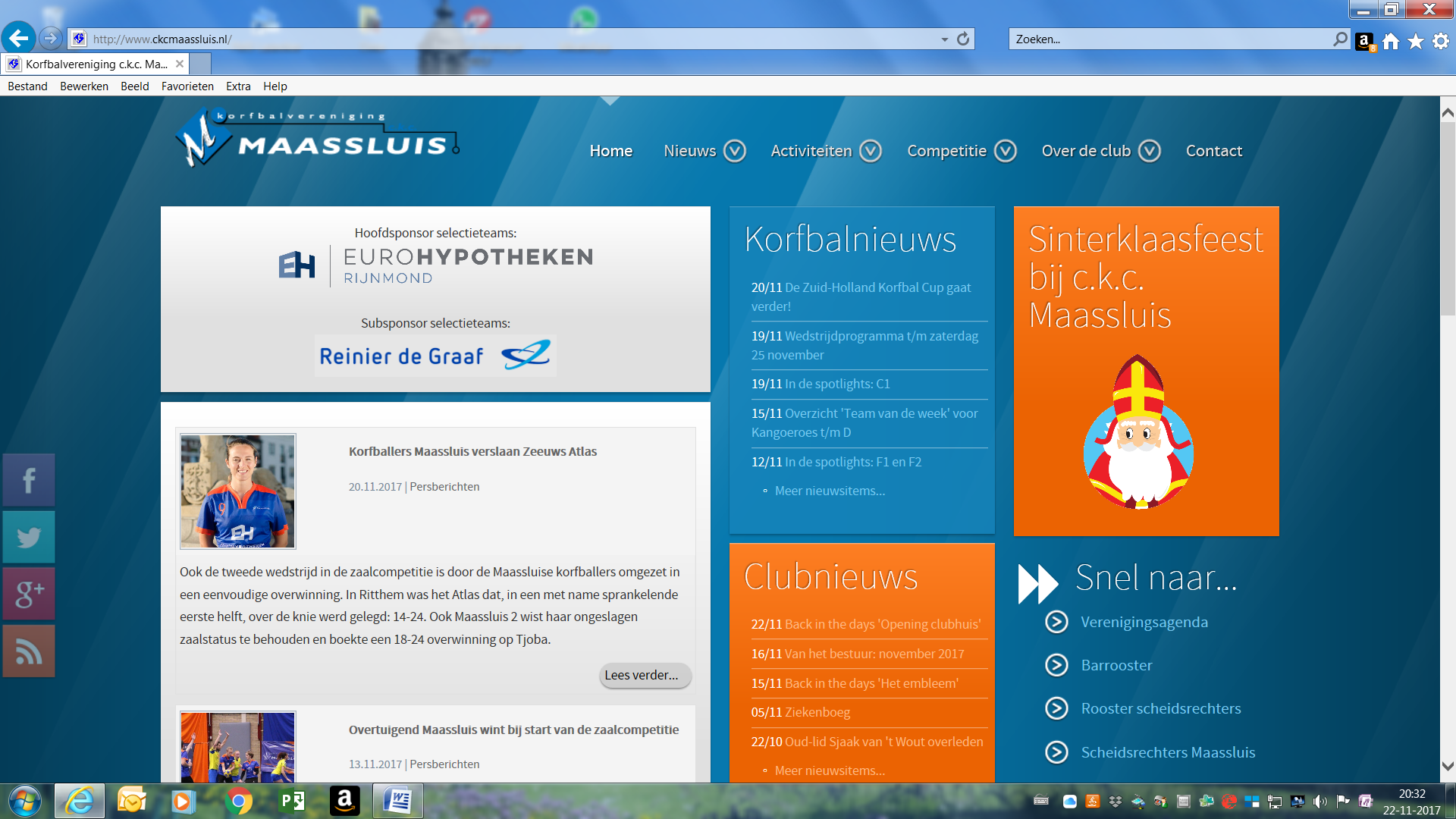 Poule-indelingen in de B-categorie

Doordat de vaste leeftijdscategorieën worden losgelaten, worden de poules flexibeler ingedeeld. 


Ideale combinatie:
Gemiddelde leeftijd: exacte gemiddelde leeftijden van een team op 31 december van het betreffende seizoen. Alle exacte leeftijden bij elkaar op te tellen : het aantal spelers in het team.
Reisafstand: reisafstanden in een poule zo klein mogelijk te maken.
Sterkte indicatie: hiermee de sterkte van het team bepaald n.a.v. resultaten uit vorige competities, zoals: wedstrijdpunten en doelsaldo.
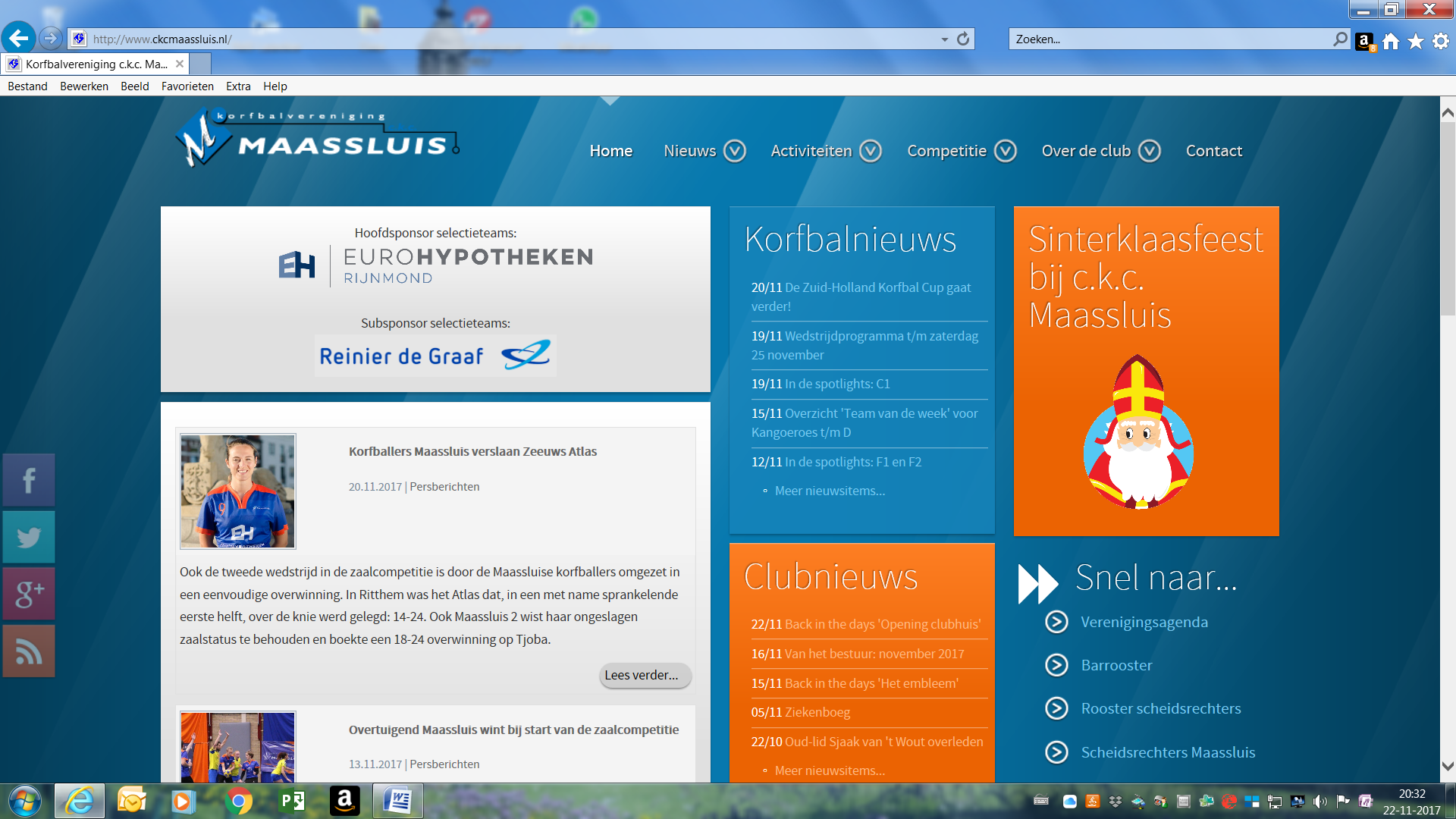 Invalbepalingen in de B-categorie

Voor invallers gelden de volgende regels:

Spelers die jonger zijn dan de gemiddelde leeftijd van het team, mogen altijd invallen.

Een invaller is maximaal 1,5 jaar ouder dan de gemiddelde leeftijd van het team.
	Jongste speler 11,8 jaar, oudste speler 12,7 jaar, gemiddelde leeftijd 12,3 jaar.
	Invaller mag 13,8 jaar zijn: 1,5 jaar bovenop de gemiddelde leeftijd van het team.


Of de invaller heeft dezelfde leeftijd als de oudste speler van het team.
	Jongste speler 11,0 jaar, oudste speler 13,9 jaar, gemiddelde leeftijd 12,2 jaar.
	Oudste invaller mag 13,9 jaar: 1,5 jaar bovenop de gemiddelde leeftijd geeft 13,7 jaar, maar 	de oudste speler in dit team is 13,9, dus mag de invaller 13,9 jaar zijn.
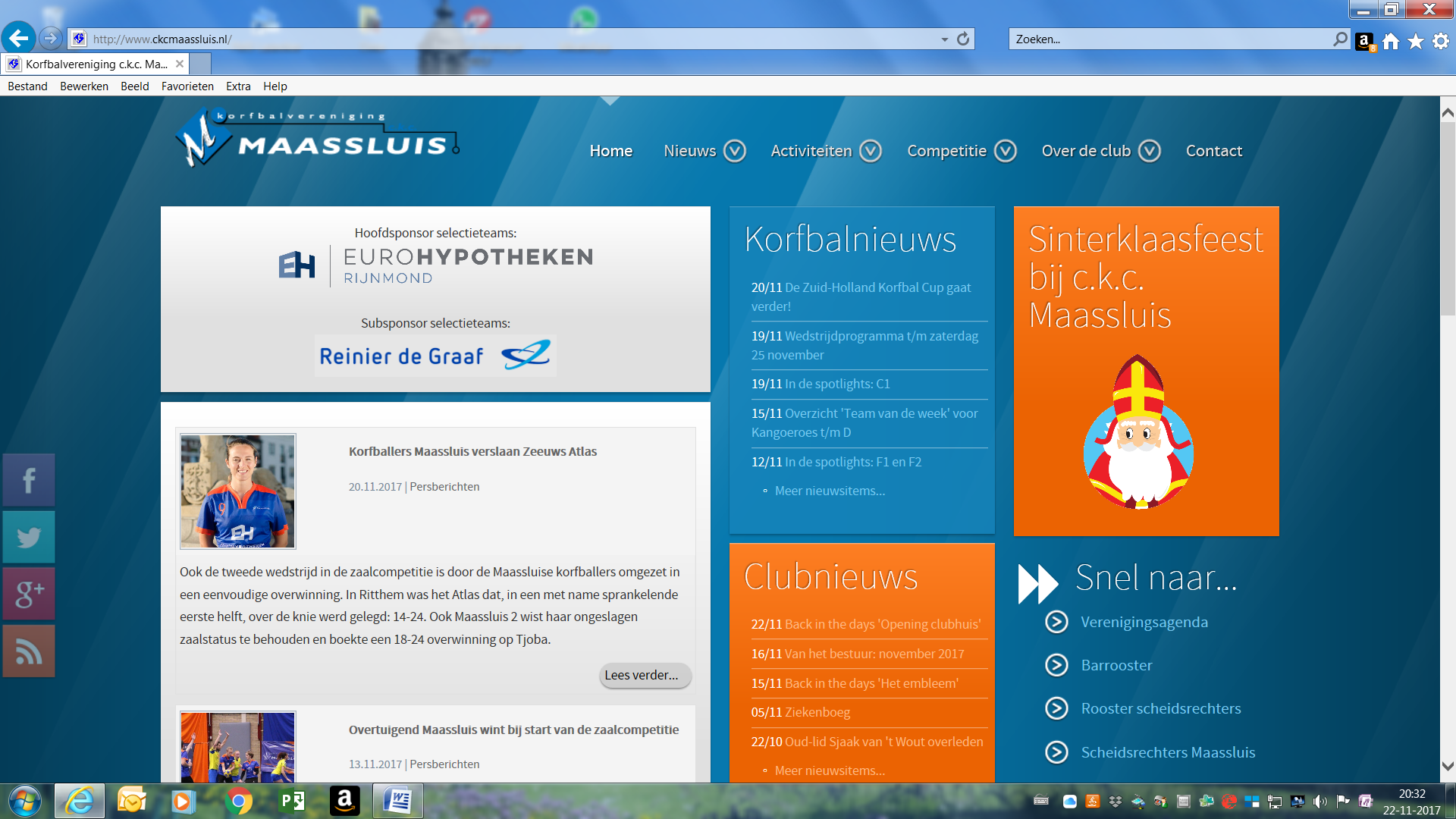 Teamindeling A-categorie

Bij de jeugd gebruikt men dezelfde leeftijdsgrenzen en 
–categorieën als bij de RTC-teams: U19, U17 en U15.

Hierbij geldt:
Een uiterst geboortejaar.
Geen leeftijdscompensatie.

Voor seizoen 2025-2026
U19: 2007 en 2008
U17: 2009 en 2010
U15: 2011 en 2012
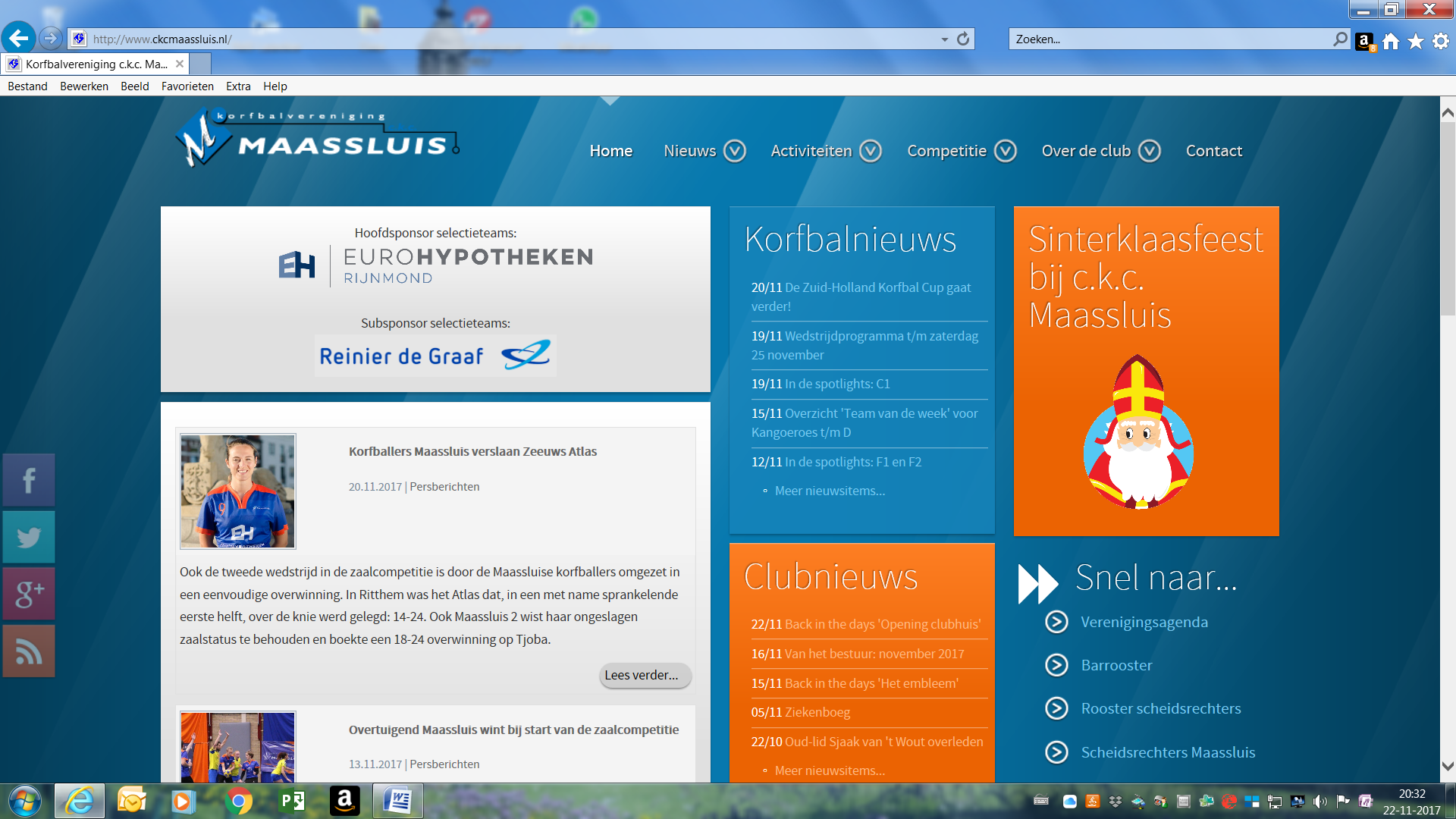 Teamnummering
De gemiddelde leeftijd van het team bepaalt 
de teamnummering bij de B-categorie. 
(vb. afgelopen zaalcompetitie)

Maassluis 1 (senioren 1 wedstrijdkorfbal)
Maassluis 2 (senioren 2 wedstrijdkorfbal)
Maassluis 3 (senioren 3 wedstrijdkorfbal)
Maassluis 4 (senioren 4 wedstrijdkorfbal)
Maassluis 5 (voorheen senioren 6 breedtekorfbal gem. leeftijd 43,9 jaar) 
Maassluis 6 (voorheen senioren 5 breedtekorfbal gem. leeftijd 32,5 jaar))
Maassluis J1 (voorheen A2 breedtekorfbal gem. leeftijd 17,2 jaar)
Maassluis J2 (voorheen B2 breedtekorfbal gem. leeftijd 15,5 jaar)
Maassluis J3 (voorheen C2 breedtekorfbal gem. leeftijd 13,4 jaar)
Maassluis J4 (voorheen D1 breedtekorfbal gem. leeftijd 12,3 jaar)
Maassluis J5 (voorheen D3 breedtekorfbal gem. leeftijd 11,5 jaar)
Maassluis J6 (voorheen D2 breedtekorfbal gem. leeftijd 11,2 jaar)
Maassluis J7 (voorheen E3 en E4 breedtekorfbal gem. leeftijd 10,6 jaar)
Maassluis J8 (voorheen E1 en E2 breedtekorfbal gem. leeftijd 10,4 jaar)
Maassluis J9 (voorheen E5 breedtekorfbal gem. leeftijd 9,5 jaar)
Maassluis J10 (voorheen E6 breedtekorfbal gem. leeftijd 9,4jaar)
Maassluis J11 (voorheen F1 breedtekorfbal gem. leeftijd 8,3 jaar)
Maassluis J12 (voorheen F2 breedtekorfbal gem. leeftijd 7,8 jaar)
Maassluis U19 1 (voorheen A1 wedstrijdkorfbal)
Maassluis U17 1 (voorheen B1 wedstrijdkorfbal)
Maassluis U15 1 (voorheen C1 wedstrijdkorfbal)

Een team heeft per competitiedeel (najaar, zaal, voorjaar) dezelfde naam.
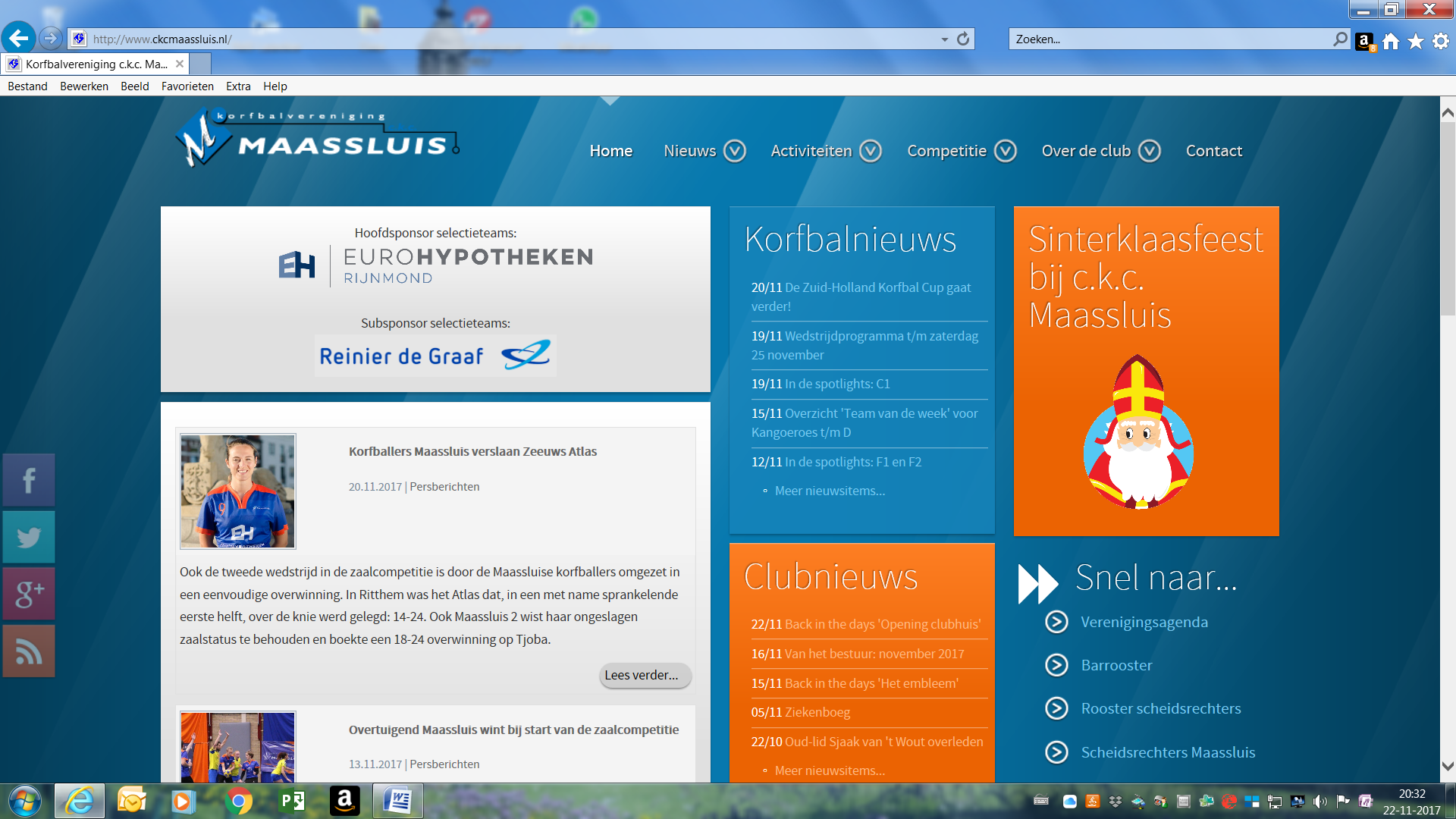 Extra wijzigingen
Superspeler bij aanduiding groen (voorheen E jeugd).

Bij achttallen geldt een gelijk mogelijke verdeling van dames en heren over de vakken.

Bij 4-tallen wordt de zaalcompetitie in twee delen gesplitst.
Herindeling op basis van resultaten.
Nieuwe teams kunnen instromen.

Uitgangspunt is om de B-categorie te vergroten en de A-categorie te versterken:
U15: hoofdklasse, 1ste klasse en B-categorie.
U17: hoofdklasse, 1ste klasse en B-categorie.
U19: hoofdklasse, overgangsklasse, 1ste klasse en B-categorie.
Senioren: reserve 3de klasse verkleinen en reserve 4de klasse laten verdwijnen.

Versterkte degradaties en invoeren van meer wildcards.

Bij B-categorie geen wissels meer invoeren op het DWF, alle spelers uit het team op het DWF.

Vinkje in het DWF: teams kunnen akkoord gaan met bv leeftijdsoverschrijving, dan geen sanctie.
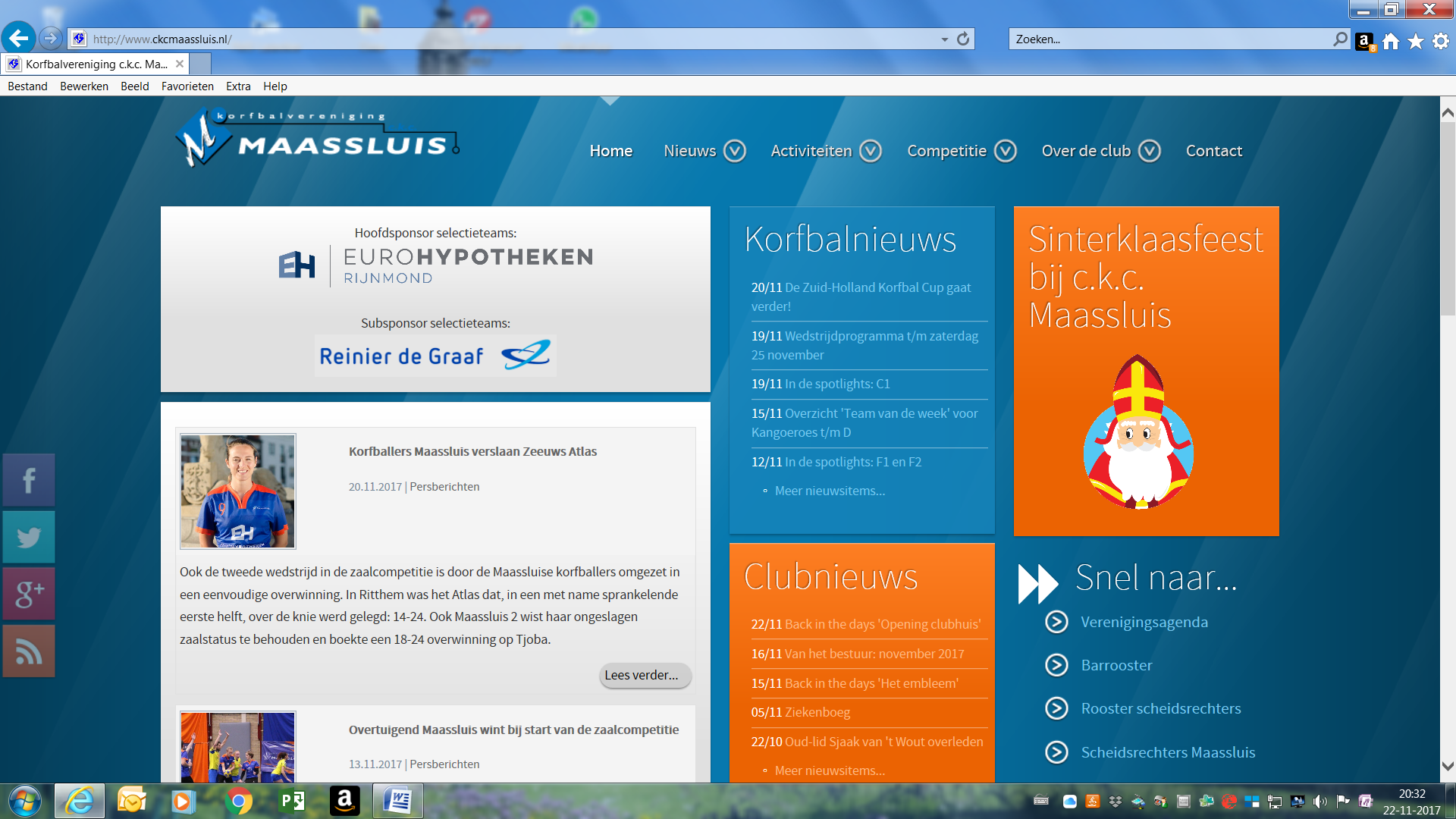 Zijn er nog vragen?
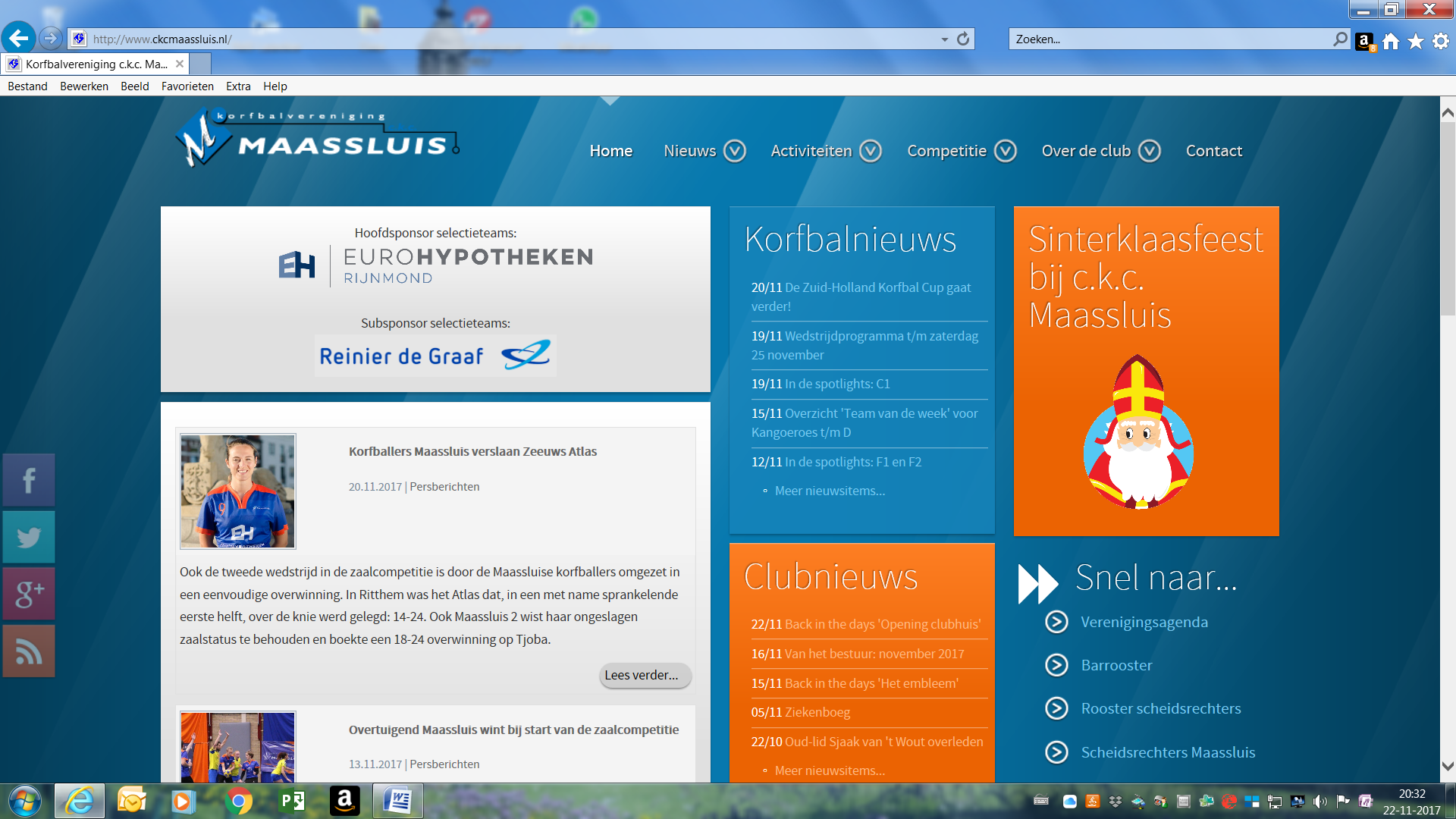 Teamindeling 
A-categorie
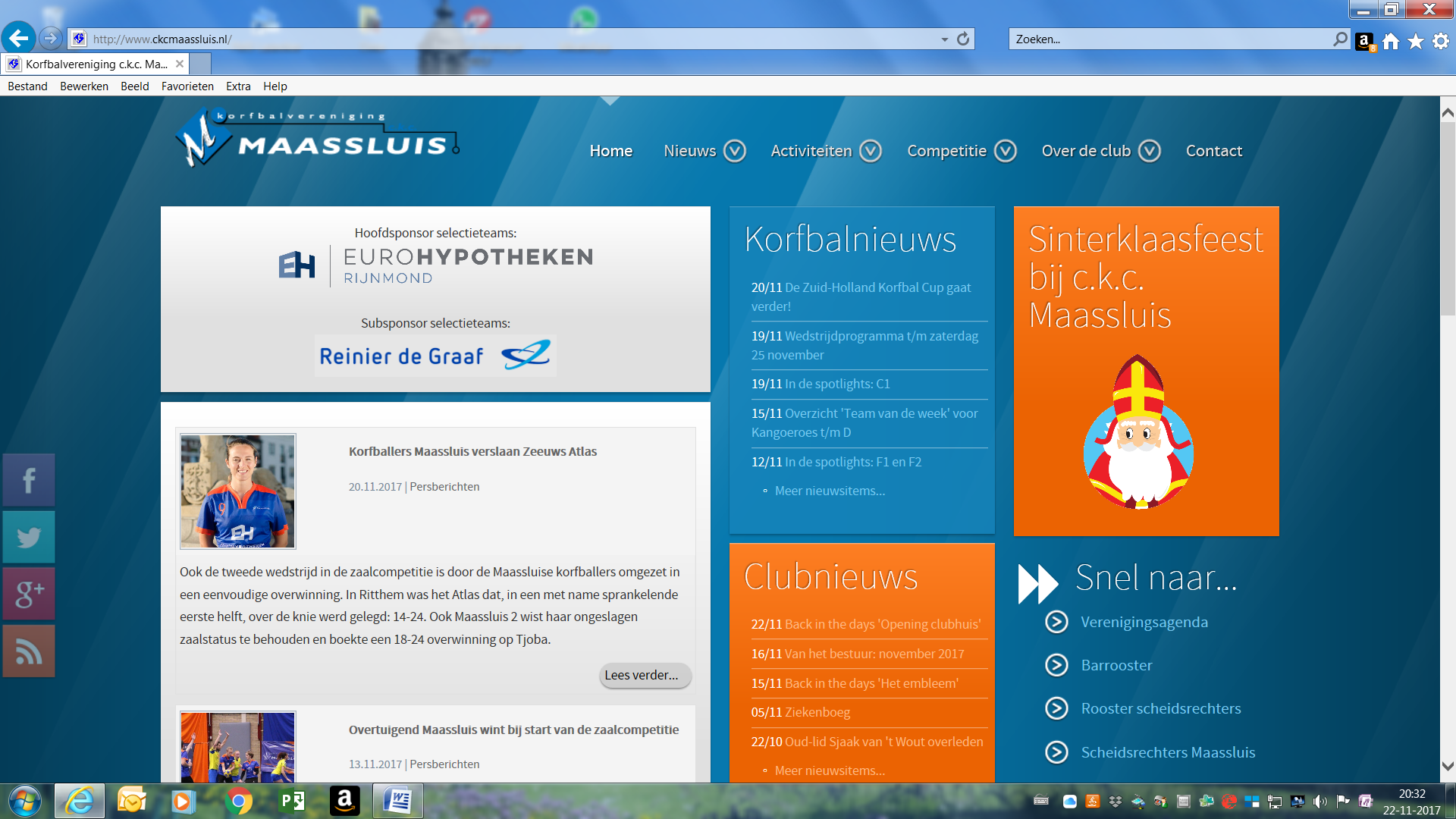 Leeftijden:
Seizoen 2025-2026

U19: 2007 en 2008
U17: 2009 en 2010
U15: 2011 en 2012
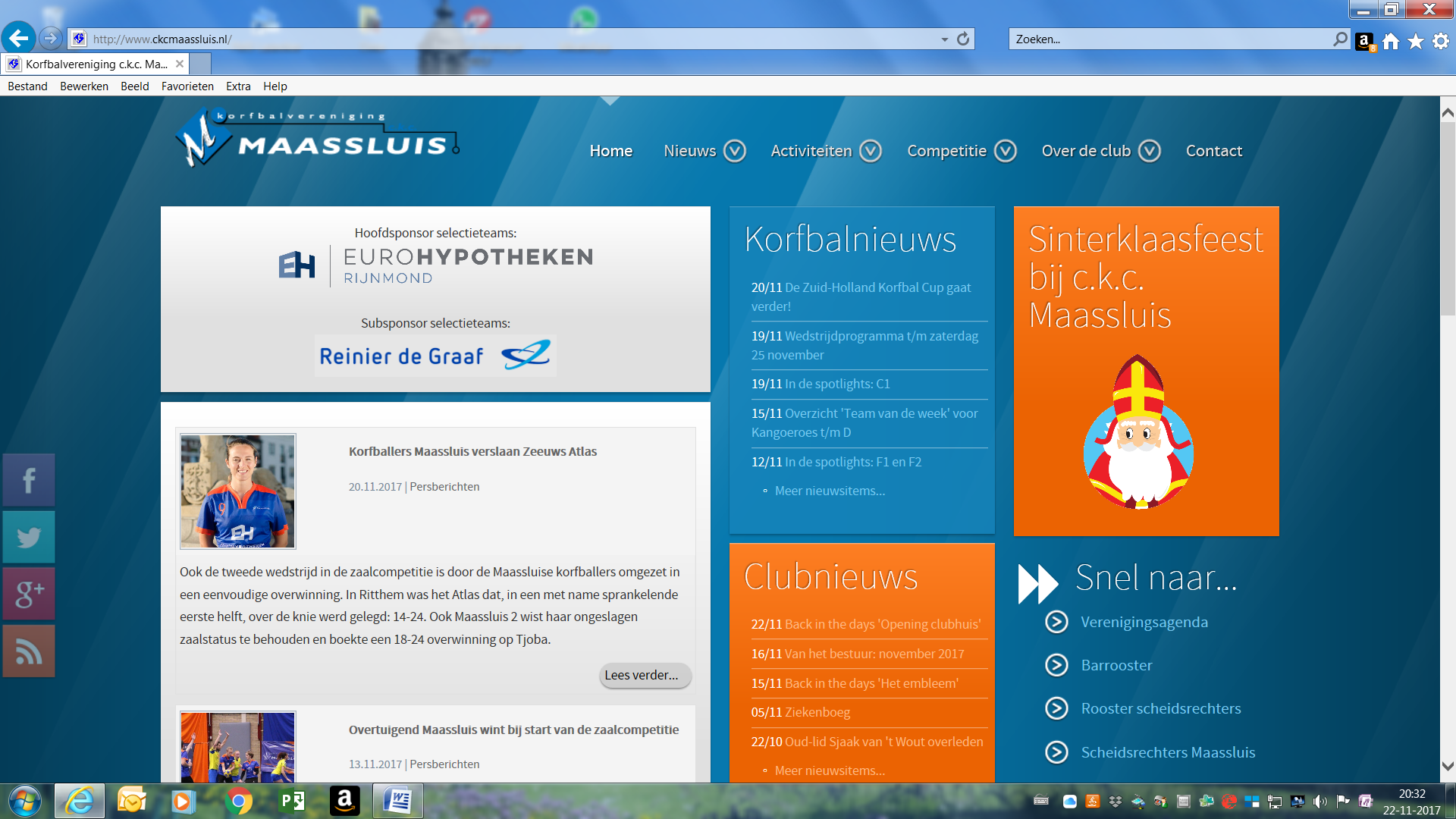 Selectie trainingen op:
Maandag 2 juni 2025
Donderdag 5 juni 2025
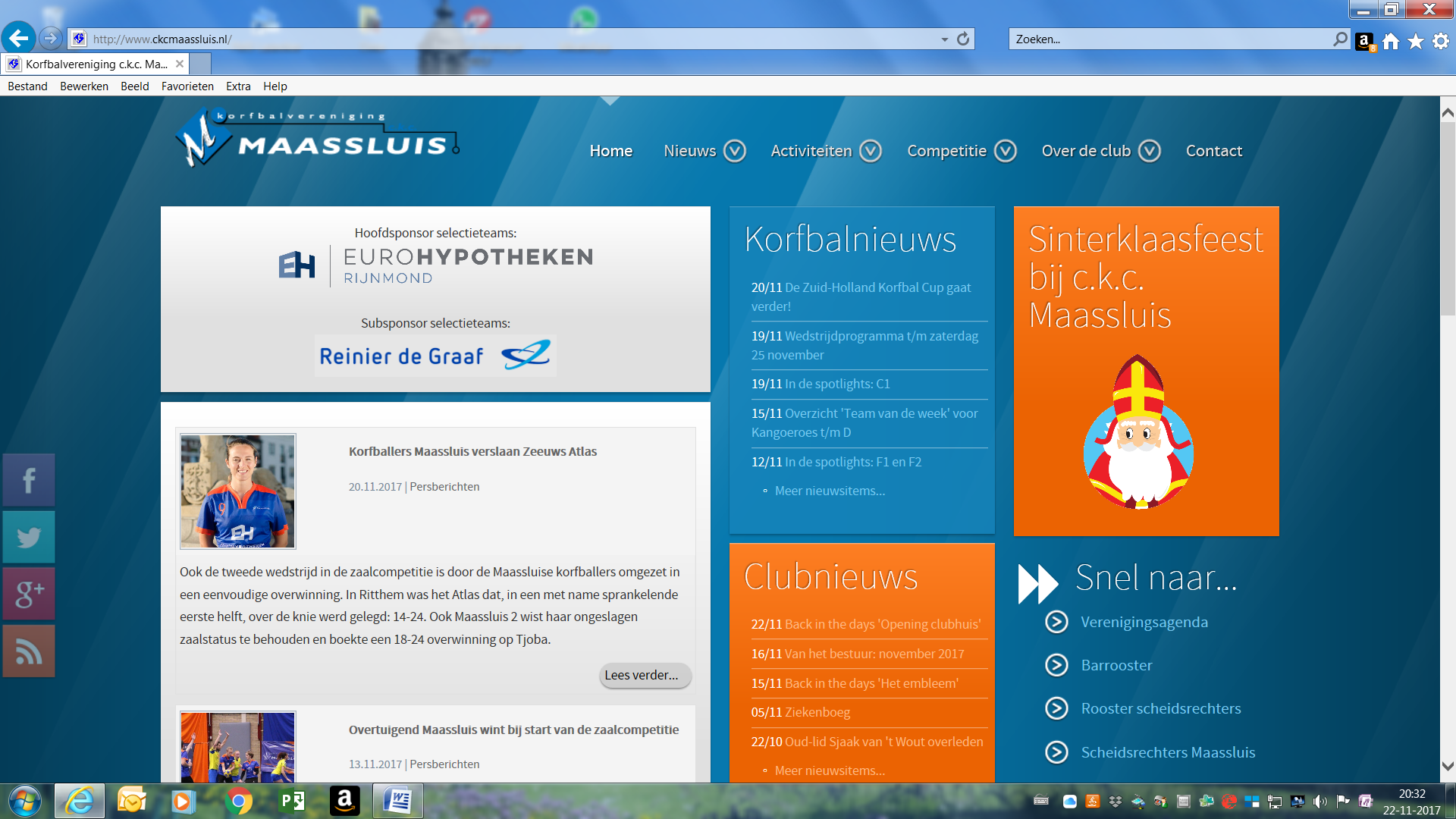 Selectie door:
Trainers nieuw seizoen
Onafhankelijke leden


Gezamenlijk worden de teams samengesteld.
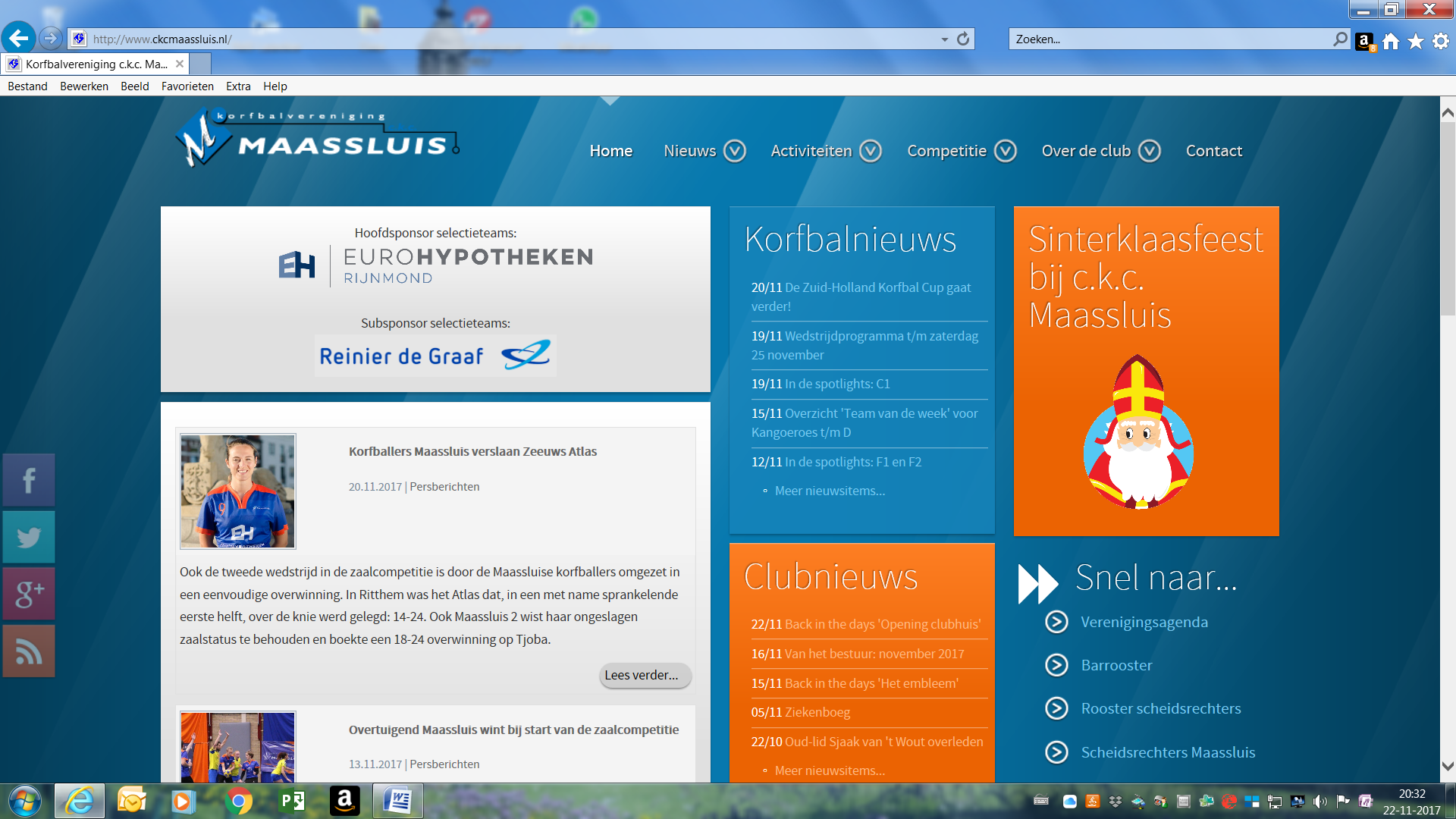 Aanvullende opmerkingen:

Deelnemers moeten zichzelf aanmelden       voor de selectietrainingen.
Korfbalzaken bepaalt van te voren het aantal meisjes/jongens per team.
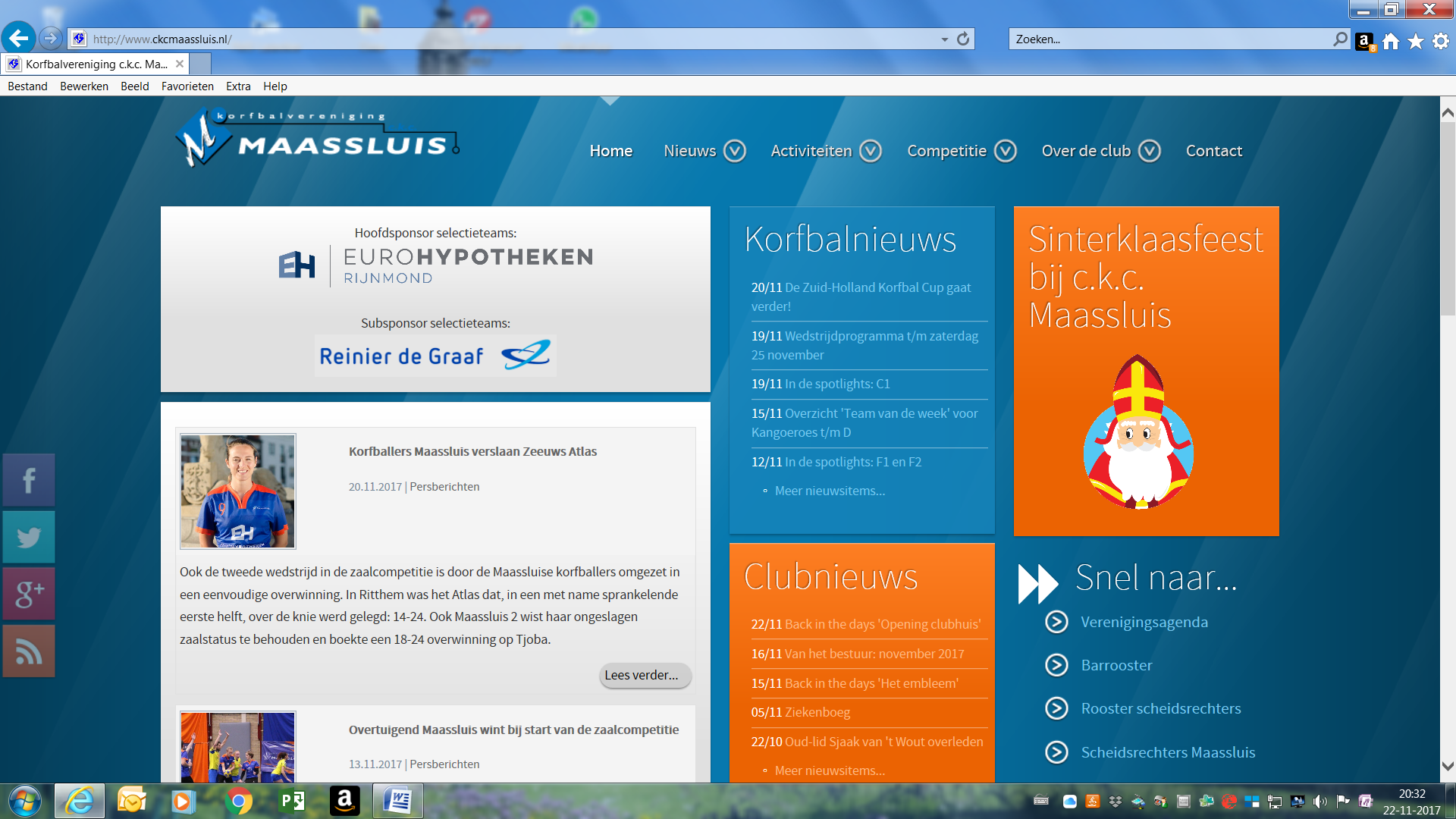 Zijn er nog vragen?